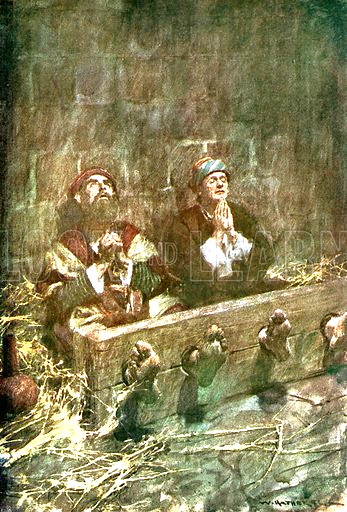 목회칼럼 Pastoral Column
공동관심사의 나눔 Announcement
1. 환영하고 축복합니다예배의 자리에 나오신 여러분들을 사랑합니다. 
2. 성령강림 후 열여덟째 주일기도의 육하원칙을 기억하고 언제나 기도하는 즐거움으로 하나님을 찬미하는 일상 속 그리스도인 되시길 소망합니다.    
3. Covid 19 update부스터샷 접종이 고령층부터 시작되었습니다. 그러나 이것으로 돌파할 수 있다고 생각하지 않는다고 CDC 국장은 말합니다. 부스터 샷은 최선이지 만능은 아니라는 말입니다. 잘 예약하시고, 은혜 안에서 건강 유지하시길 바랍니다. 
4. 세계성찬주일 (10월 3일) 연합예배전 세계의 교회들이 주님 베푸시는 성찬으로 한 자매 형제임을 기억하는 날입니다. 연합하는 마음으로 최선을 다해 예배합시다. 
5. 교우소식-정정욱 장로 생신: 9월 26일(일) 축하합니다! -정무광 교우: 등 부상으로 인해 거동이 불편하여 큰 따님 댁으로 월요일 이후 옮길 예정입니다. 기도해 주십시오. -스티브 배(지난 주 방문자): 장염으로 고전하고 있습니다. 어려운 중에, 이번 주는 온라인으로 예배드리겠다고 합니다. 기도해 주십시오. 
6. 중보 기도-세바스찬의 완전 회복을 위해-모든 교우들과 가족들의 건강을 위해-조경희님(박승희 권사 올케) 폐 건강-박영미 교우의 회복을 위해-정옥자 교우의 오른손가락 인펙션 치유를 위해 
방문하신 여러분을‘누구라도’환영합니다.
No matter who you are or 
where you are on life’s journey, 
you are welcome here.
고난과 즐거움, 이 두가지 상황 사이에서 우리는 하루에도 여러번 천국과 지옥을 오가며 살아갑니다. 
둘 중에 그나마 하나님을 더 경험할 수 있게 하는 것은 의외로 고난입니다. 물론 짧은 고난이면 더할나위없이 좋겠지요. 삶의 경험과 지혜도 되고, 홀가분하게 즐거움을 향해 달려갈 수 있을 것입니다. 그런데 긴 병에 장사 없다는 말이 있습니다. 긴 고난은 달가운 일이 아닙니다. 
우리 대한민국 사람들에게 아카데미 작품상의 기쁨을 안겨줬던 영화 기생충을 기억하실 겁니다. 부잣집에 기생하게 되는 가난한 사람들 이야기입니다. 아들이 부잣집에 일자리를 얻으면서 온 가족을 끌어들인다는 동화(?)같은 스토리입니다.
그런데 최근에 누군가 가난한 사람 입장에서 비평을 해봤습니다. 말이 안된다는 거에요. 아르바이트 하나를 어떻게 얻었다면, 절대 가족을 끌어들일 수 없다는 거지요. 가난한 사람에게 가족처럼 웬수가 없다는 말입니다. 
가난은 헤어나올 수가 없기에, 고난 가운데 가장 긴 고난이라고 볼 수 있습니다. 우리가 신앙적으로 반가워할 그런 짧은 고난의 범주는 아닙니다. 
너무 긴 고난은 하나님의 존재를 의심하게 합니다. 영적 훈련의 길을 포기하게 합니다. 그렇다고 편안하고 풍요로울 때, 절로 찾아오는 즐거움은 하나님의 필요를 의심하게 합니다. 우리 마음은 참으로 연약합니다. 틈만 나면 튕겨져 나갈 준비가 되어 있습니다. 
이러할 때 지난 5주간 함께 했던 야고보의 투박한 메시지를 기억하십시오. 고난 받으면 기도하라! 즐거울 때 찬송하라! 야고보는 예수 시대의 사람이고, 바울은 후대의 사람이기에 긴박함이 다릅니다. 바울처럼 가방끈이 긴 것도 아닙니다. 그러나 투박하고 진솔하게 변화를 일으키는 법은 압니다. 마치 예수와 더 닮았습니다.
공동기도 common Prayer
Paul and silas in Prison, 1910
William Hatherell
어떤 상황에도 예배하는 공동체
복음을 삶으로 증거하는 공동체
정의와 평화를 추구하는 공동체

제일한인교회는 1979년 로드아일랜드 주에 처음 설립된 한인교회입니다. 다양성, 평신도 참여, 정의평화 사역에 중점을 두는 그리스도 연합교회 (United Church of Christ)에 소속되어 있습니다. 

No matter who you are or where you are on life’s journey, you are welcome here.










                First Korean Church UCC 또는
                     제일한인교회 UCC 검색
9-26-2021

성령강림 후 열여덟째주일Eighteenth Sunday after Pentecost
통권 43-39호
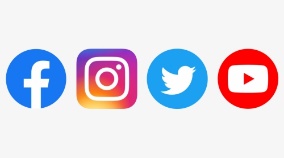 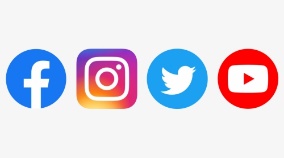 담임목사 노용환 Rev. Noh Yonghwan  
시무장로 정정욱 Elder Jhung Jhung Woock
546 Budlong Road, Cranston, RI 02920
(401) 339-4713, KOREANUCC.ORG
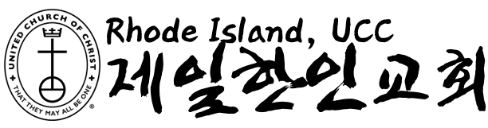 0926 공동예배 성령강림 후 열여덟째 주일                                                                                            ○ 헌금은 입장할 때  Tray에 넣어주세요. ○ 순서자는 우측 단상 마이크를 이용해 주세요.
◉ 응답송 |     이 말씀 따라 사는 동안 지치지 않게 하시고    이 말씀 따라 사는 동안 주님 나라 이루소서

○ 하늘뜻펴기 | 일상영성(5) 기도 | 노용환 목사
○ 이웃을 위한 기도 | Prayer | 주님 자비를 베푸소서
▶ 이디오피아를 위해 기도합니다. 내전의 아픔으로 살육의 땅이 된 그 곳을 회복시키시고 평화의 생명수가 흐르게 하소서. 

▶ 아프가니스탄을 위해 기도합니다. 약자와 소수자의 인권을 소중히 여기게 하시고, 어둠가운데 신음하는 이들을 구원하소서. 

▶ 아이티를 위해 기도합니다. 불안정한 정국 하에 탈출한 난민들의 여정을 살피시고, 나라가 새롭게 세워지는 계기가 되게 하소서. 

::: 파송의 예전 :::

○ 봉헌 | Offering | 442장 (499) | 양승숙 교우
저 장미꽃 위에 이슬 아직 맺혀있는 그때에
귀에 은은히 소리 들리니 주 음성 분명하다
주님 나와 동행을 하면서 나를 친구 삼으셨네
우리 서로 받은 그 기쁨은 알 사람이 없도다

그 청아한 주의 음성 우는 새도 잠잠케 한다
내게 들리던 주의 음성이 늘 귀에 쟁쟁하다
주님 나와 동행을 하면서 나를 친구 삼으셨네
우리 서로 받은 그 기쁨은 알 사람이 없도다

주신 분도 하나님이시요, 거두어 가시는 분도 하나님이심을 믿습니다. 다만 잠시 우리에게 맡기신 것이니, 하나님의 뜻에 합당하게 사용하게 하옵소서. 예수님의 이름으로 감사하며 기도합니다.
::: 입장의 예전 :::

○ 예배로 부름 | Call to Worship○ 예배 기원 | Invocation
 ◉  여는 찬송 | Opening Hymn | 10장 (34)
전능왕 오셔서 주 이름 찬송케 하옵소서
영광과 권능의 성부여 오셔서
우리를 다스려 주옵소서

강생한 성자여 오셔서 기도를 들으소서
택하신 백성들 복 내려 주시고
거룩한마음을 주옵소서

위로의 주 성령 오셔서 큰 증거 주옵소서
전능한 주시여 각 사람 맘에서
떠나지 마시고 계십소서

성 삼위일체께 한없는 찬송을 드립니다
존귀한 주님을 영광 중 뵈옵고
영원히 모시게 하옵소서 아멘

 ◉  죄의 고백 | Prayer of Confession 
 목사: (고백 후) 주님, 자비를 베푸소서.
 회중: 주님, 자비를 베푸소서.  자리에 앉습니다.  

○ 침묵 | Silence
○ 사죄 선언 | Assurance of Forgiveness
목사: 모든 죄는 용서받았으니 기뻐하고, 이웃의 잘못도 용서하십시오. (아멘)

○ 회중 기도 | Prayer | 정정욱 장로

○ 주의 기도 | The Lord’s Prayer 



◉ 평화의 인사 | Passing the Peace 
목사: 주님의 평화가 항상 여러분과 함께 
회중: 또한 목사님과 함께 !    
서로: 주님의 평화를 빕니다.
◉  평화의 인사 | Passing the Peace 
목사: 여러분 모두는 그리스도의 몸이고 여러분 각자는 그 분의 지체입니다. 그리스도께서 우리를 위하여 평화를 이루셨으니 주님 안에서 하나가 됩시다. 주님의 평화가 항상 여러분과 함께 
회중: 또한 목사님과 함께 !    
서로: 주님의 평화를 빕니다.

::: 말씀의 예전 :::

◉  성서 봉독 | 야고보서 5:13-16 | 양은정 목사
봉독자: 야고보의 이름으로 보내진 거룩한 서신입니다. (자리에 앉아서)
13   여러분 가운데 고난을 받는 사람이 있습니까? 그런 사람은 기도하십시오. 즐거운 사람이 있습니까? 그런 사람은 찬송하십시오.
14   여러분 가운데 병든 사람이 있습니까? 그런 사람은 교회의 장로들을 부르십시오. 그리고 그 장로들은 주님의 이름으로 그에게 기름을 바르고, 그를 위하여 기도하여 주십시오.
15   믿음으로 간절히 드리는 기도는 병든 사람을 낫게 할 것이니, 주님께서 그를 일으켜 주실 것입니다. 또 그가 죄를 지은 것이 있으면, 용서를 받을 것입니다.
16   그러므로 여러분은 서로 죄를 고백하고, 서로를 위하여 기도하십시오. 그러면 여러분은 낫게 될 것입니다. 의인이 간절히 비는 기도는 큰 효력을 냅니다.
봉독자: 주님의 말씀입니다.다함께: 하나님께 감사드립니다.
○ 공동관심사의 나눔 | 정정욱 장로

◉ 파송 찬양 | Hymns |  382장 (432)    
너 근심 걱정 말아라 주 너를 지키리
주 날개 밑에 거하라 주 너를 지키리

후렴:주 너를 지키리 아무때나 어디서나
주 너를 지키리 늘 지켜 주시리 아멘

어려워 낙심 될때에 주 너를 지키리
위험한 일을 당할때 주 너를 지키리

너쓸것 미리 아시고 주 너를 지키리
구하는 것을 주시며 주 너를 지키리

어려운 시험 당해도 주 너를 지키리
구주의 품에 거하라 주 너를 지키리 

◉ 파송사 | Sending Message
목사: 이제 평안히 돌아가십시오. 복음의  말씀을 들었으니 한 주간 기도 가운데   하나님을 경험해 보십시오. (아멘)

 ◉ 축도 | Benediction
0926 공동예배 성령강림 후 열여덟째 주일                                                                                            ○ 헌금은 입장할 때  Tray에 넣어주세요. ○ 순서자는 우측 단상 마이크를 이용해 주세요.
◉ 응답송 |     이 말씀 따라 사는 동안 지치지 않게 하시고    이 말씀 따라 사는 동안 주님 나라 이루소서

○ 하늘뜻펴기 | 일상영성(5) 기도 | 노용환 목사
○ 이웃을 위한 기도 | Prayer | 주님 자비를 베푸소서
▶ 이디오피아를 위해 기도합니다. 내전의 아픔으로 살육의 땅이 된 그 곳을 회복시키시고 평화의 생명수가 흐르게 하소서. 

▶ 아프가니스탄을 위해 기도합니다. 약자와 소수자의 인권을 소중히 여기게 하시고, 어둠가운데 신음하는 이들을 구원하소서. 

▶ 아이티를 위해 기도합니다. 불안정한 정국 하에 탈출한 난민들의 여정을 살피시고, 나라가 새롭게 세워지는 계기가 되게 하소서. 

::: 파송의 예전 :::

○ 봉헌 | Offering | 442장 (499) | 양승숙 교우
저 장미꽃 위에 이슬 아직 맺혀있는 그때에
귀에 은은히 소리 들리니 주 음성 분명하다
주님 나와 동행을 하면서 나를 친구 삼으셨네
우리 서로 받은 그 기쁨은 알 사람이 없도다

그 청아한 주의 음성 우는 새도 잠잠케 한다
내게 들리던 주의 음성이 늘 귀에 쟁쟁하다
주님 나와 동행을 하면서 나를 친구 삼으셨네
우리 서로 받은 그 기쁨은 알 사람이 없도다

주신 분도 하나님이시요, 거두어 가시는 분도 하나님이심을 믿습니다. 다만 잠시 우리에게 맡기신 것이니, 하나님의 뜻에 합당하게 사용하게 하옵소서. 예수님의 이름으로 감사하며 기도합니다.
::: 입장의 예전 :::

○ 예배로 부름 | Call to Worship○ 예배 기원 | Invocation
 ◉  여는 찬송 | Opening Hymn | 10장 (34)
전능왕 오셔서 주 이름 찬송케 하옵소서
영광과 권능의 성부여 오셔서
우리를 다스려 주옵소서

강생한 성자여 오셔서 기도를 들으소서
택하신 백성들 복 내려 주시고
거룩한마음을 주옵소서

위로의 주 성령 오셔서 큰 증거 주옵소서
전능한 주시여 각 사람 맘에서
떠나지 마시고 계십소서

성 삼위일체께 한없는 찬송을 드립니다
존귀한 주님을 영광 중 뵈옵고
영원히 모시게 하옵소서 아멘

 ◉  죄의 고백 | Prayer of Confession 
 목사: (고백 후) 주님, 자비를 베푸소서.
 회중: 주님, 자비를 베푸소서.  자리에 앉습니다.  

○ 침묵 | Silence
○ 사죄 선언 | Assurance of Forgiveness
목사: 모든 죄는 용서받았으니 기뻐하고, 이웃의 잘못도 용서하십시오. (아멘)

○ 회중 기도 | Prayer | 정정욱 장로

○ 주의 기도 | The Lord’s Prayer 



◉ 평화의 인사 | Passing the Peace 
목사: 주님의 평화가 항상 여러분과 함께 
회중: 또한 목사님과 함께 !    
서로: 주님의 평화를 빕니다.
◉  평화의 인사 | Passing the Peace 
목사: 여러분 모두는 그리스도의 몸이고 여러분 각자는 그 분의 지체입니다. 그리스도께서 우리를 위하여 평화를 이루셨으니 주님 안에서 하나가 됩시다. 주님의 평화가 항상 여러분과 함께 
회중: 또한 목사님과 함께 !    
서로: 주님의 평화를 빕니다.

::: 말씀의 예전 :::

◉  성서 봉독 | 야고보서 5:13-16 | 양은정 목사
봉독자: 야고보의 이름으로 보내진 거룩한 서신입니다. (자리에 앉아서)
13   여러분 가운데 고난을 받는 사람이 있습니까? 그런 사람은 기도하십시오. 즐거운 사람이 있습니까? 그런 사람은 찬송하십시오.
14   여러분 가운데 병든 사람이 있습니까? 그런 사람은 교회의 장로들을 부르십시오. 그리고 그 장로들은 주님의 이름으로 그에게 기름을 바르고, 그를 위하여 기도하여 주십시오.
15   믿음으로 간절히 드리는 기도는 병든 사람을 낫게 할 것이니, 주님께서 그를 일으켜 주실 것입니다. 또 그가 죄를 지은 것이 있으면, 용서를 받을 것입니다.
16   그러므로 여러분은 서로 죄를 고백하고, 서로를 위하여 기도하십시오. 그러면 여러분은 낫게 될 것입니다. 의인이 간절히 비는 기도는 큰 효력을 냅니다.
봉독자: 주님의 말씀입니다.다함께: 하나님께 감사드립니다.
○ 공동관심사의 나눔 | 정정욱 장로

◉ 파송 찬양 | Hymns |  382장 (432)    
너 근심 걱정 말아라 주 너를 지키리
주 날개 밑에 거하라 주 너를 지키리

후렴:주 너를 지키리 아무때나 어디서나
주 너를 지키리 늘 지켜 주시리 아멘

어려워 낙심 될때에 주 너를 지키리
위험한 일을 당할때 주 너를 지키리

너쓸것 미리 아시고 주 너를 지키리
구하는 것을 주시며 주 너를 지키리

어려운 시험 당해도 주 너를 지키리
구주의 품에 거하라 주 너를 지키리 

◉ 파송사 | Sending Message
목사: 이제 평안히 돌아가십시오. 복음의  말씀을 들었으니 한 주간 기도 가운데   하나님을 경험해 보십시오. (아멘)

 ◉ 축도 | Benediction
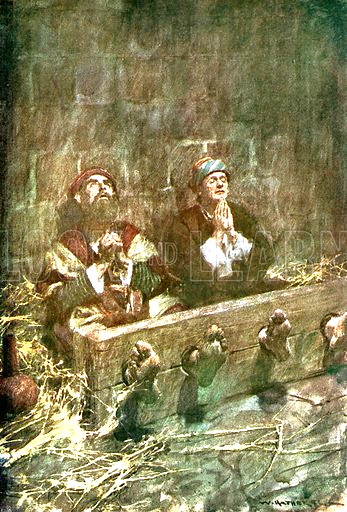 목회칼럼 Pastoral Column
공동관심사의 나눔 Announcement
1. 환영하고 축복합니다예배의 자리에 나오신 여러분들을 사랑합니다. 
2. 성령강림 후 열여덟째 주일기도의 육하원칙을 기억하고 언제나 기도하는 즐거움으로 하나님을 찬미하는 일상 속 그리스도인 되시길 소망합니다.    
3. Covid 19 update부스터샷 접종이 고령층부터 시작되었습니다. 그러나 이것으로 돌파할 수 있다고 생각하지 않는다고 CDC 국장은 말합니다. 부스터 샷은 최선이지 만능은 아니라는 말입니다. 잘 예약하시고, 은혜 안에서 건강 유지하시길 바랍니다. 
4. 세계성찬주일 (10월 3일) 연합예배전 세계의 교회들이 주님 베푸시는 성찬으로 한 자매 형제임을 기억하는 날입니다. 연합하는 마음으로 최선을 다해 예배합시다. 
5. 교우소식-정정욱 장로 생신: 9월 26일(일) 축하합니다! -정무광 교우: 등 부상으로 인해 거동이 불편하여 큰 따님 댁으로 월요일 이후 옮길 예정입니다. 기도해 주십시오. -스티브 배(지난 주 방문자): 장염으로 고전하고 있습니다. 어려운 중에, 이번 주는 온라인으로 예배드리겠다고 합니다. 기도해 주십시오. 
6. 중보 기도-세바스찬의 완전 회복을 위해-모든 교우들과 가족들의 건강을 위해-조경희님(박승희 권사 올케) 폐 건강-박영미 교우의 회복을 위해-정옥자 교우의 오른손가락 인펙션 치유를 위해 
방문하신 여러분을‘누구라도’환영합니다.
No matter who you are or 
where you are on life’s journey, 
you are welcome here.
고난과 즐거움, 이 두가지 상황 사이에서 우리는 하루에도 여러번 천국과 지옥을 오가며 살아갑니다. 
둘 중에 그나마 하나님을 더 경험할 수 있게 하는 것은 의외로 고난입니다. 물론 짧은 고난이면 더할나위없이 좋겠지요. 삶의 경험과 지혜도 되고, 홀가분하게 즐거움을 향해 달려갈 수 있을 것입니다. 그런데 긴 병에 장사 없다는 말이 있습니다. 긴 고난은 달가운 일이 아닙니다. 
우리 대한민국 사람들에게 아카데미 작품상의 기쁨을 안겨줬던 영화 기생충을 기억하실 겁니다. 부잣집에 기생하게 되는 가난한 사람들 이야기입니다. 아들이 부잣집에 일자리를 얻으면서 온 가족을 끌어들인다는 동화(?)같은 스토리입니다.
그런데 최근에 누군가 가난한 사람 입장에서 비평을 해봤습니다. 말이 안된다는 거에요. 아르바이트 하나를 어떻게 얻었다면, 절대 가족을 끌어들일 수 없다는 거지요. 가난한 사람에게 가족처럼 웬수가 없다는 말입니다. 
가난은 헤어나올 수가 없기에, 고난 가운데 가장 긴 고난이라고 볼 수 있습니다. 우리가 신앙적으로 반가워할 그런 짧은 고난의 범주는 아닙니다. 
너무 긴 고난은 하나님의 존재를 의심하게 합니다. 영적 훈련의 길을 포기하게 합니다. 그렇다고 편안하고 풍요로울 때, 절로 찾아오는 즐거움은 하나님의 필요를 의심하게 합니다. 우리 마음은 참으로 연약합니다. 틈만 나면 튕겨져 나갈 준비가 되어 있습니다. 
이러할 때 지난 5주간 함께 했던 야고보의 투박한 메시지를 기억하십시오. 고난 받으면 기도하라! 즐거울 때 찬송하라! 야고보는 예수 시대의 사람이고, 바울은 후대의 사람이기에 긴박함이 다릅니다. 바울처럼 가방끈이 긴 것도 아닙니다. 그러나 투박하고 진솔하게 변화를 일으키는 법은 압니다. 마치 예수와 더 닮았습니다.
공동기도 common Prayer
Paul and silas in Prison, 1910
William Hatherell
어떤 상황에도 예배하는 공동체
복음을 삶으로 증거하는 공동체
정의와 평화를 추구하는 공동체

제일한인교회는 1979년 로드아일랜드 주에 처음 설립된 한인교회입니다. 다양성, 평신도 참여, 정의평화 사역에 중점을 두는 그리스도 연합교회 (United Church of Christ)에 소속되어 있습니다. 

No matter who you are or where you are on life’s journey, you are welcome here.










                First Korean Church UCC 또는
                     제일한인교회 UCC 검색
9-26-2021

성령강림 후 열여덟째주일Eighteenth Sunday after Pentecost
통권 43-39호
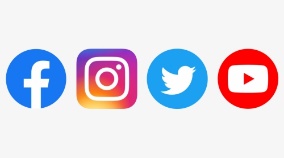 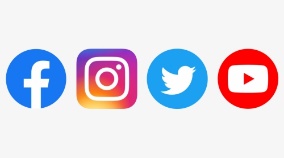 담임목사 노용환 Rev. Noh Yonghwan  
시무장로 정정욱 Elder Jhung Jhung Woock
546 Budlong Road, Cranston, RI 02920
(401) 339-4713, KOREANUCC.ORG
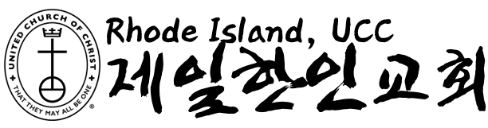